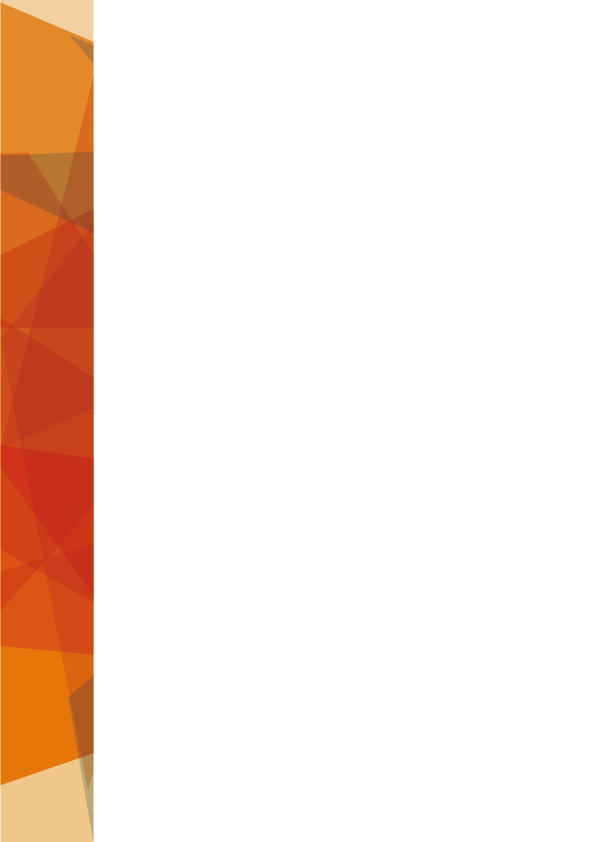 REPRESENTANTS DU PERSONNEL AU CSE OU A LA CSSCT – INITIAL
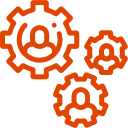 FORMATION
OBJECTIFS
Permettre aux membres de la délégation du personnel du CSE de bénéficier de la formation nécessaire à l’exercice de leurs missions en matière de santé, de sécurité et de conditions de travail conformément à l’Article L 2315-18 du Code du Travail.
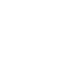 Prérequis : 
Connaissance des postes de travail de l’entreprise et des principaux risques.

Public : 
Toute personne désignée au CSE

Durée : 
5 jours soit 35 heures,
De 1 à 10 stagiaires

Dates et horaires :
À définir avec l’entreprise

Tarif :

Modalités et délais d’accès :
Entrée en formation sur date programmée dès contractualisation 

Formation assurée par : 
Lucile DUTHU
PROGRAMME

1. Les enjeux de la prévention
✓ Hygiène, sécurité et conditions de travail
✓ Responsabilité civile et pénale

2. Les acteurs de l'hygiène et sécurité
✓ Acteurs internes et externes (DIRECCTE, CARSAT, médecin du travail...)
✓ Encadrement : délégation de pouvoir

3. Les Prérogatives du CSE en matière de SSCT
✓ Aspect réglementaire, le fonctionnement
✓ Les rôles et missions, les responsabilités et les limites
✓ Savoir privilégier le dialogue social et accompagner les transformations par la concertation

4. Cadre réglementaire
✓ Danger grave et Imminent,
✓ Sources du Code du Travail, Programme annuel de prévention…

5. Etudier les accidents du travail
✓ Définitions AT/MP, accident de trajet, TF/TG, enjeux
✓ Résolution des problèmes par la méthode de l’arbre des causes

6. La Visite Sécurité
✓ Facteurs potentiels d’accidents
✓ Les moyens d’observation
✓ Savoir échanger avec les salariés

✓ Savoir aborder les sujets et argumenter en réunion
7. Analyser une Situation de Travail
✓ Les principaux types de risques
✓ Identification, analyse, hiérarchisation des risques et     réalisation du Document unique
✓ Principes généraux de prévention
✓ Mesures de prévention, cotation et mesure de l’efficacité
✓ Pénibilité au travail
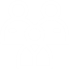 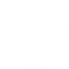 RESSOURCES HUMAINES
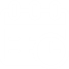 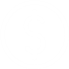 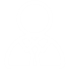 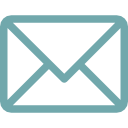 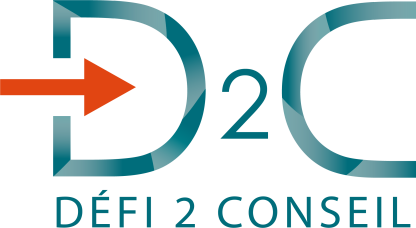 VOTRE CONTACT
Michaël BERTREUX
Tél : 06.33.01.47.93
mbertreux@maisondesentreprises.com
Réf. : COM - FO – Programme QHSE – représentants du personnel au CSE ou à la CSSCT       
      V0 du 18/05/2021
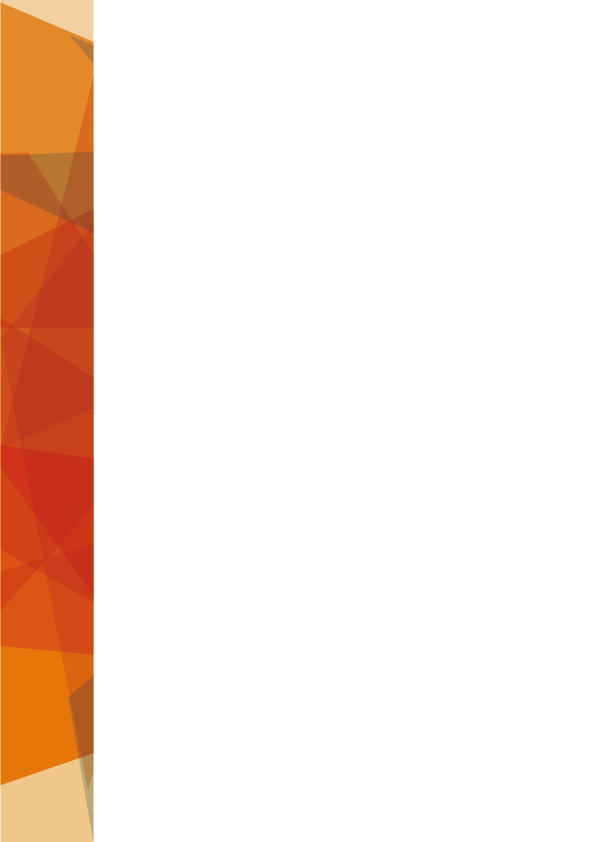 REPRESENTANTS DU PERSONNEL AU CSE OU A LA CSSCT
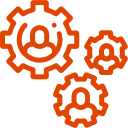 FORMATION
MÉTHODES ET MOYENS PÉDAGOGIQUES
 
Exposé, Visionnage de films, exercices à partir de cas concrets et pratiques
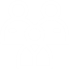 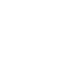 SUIVI ET ÉVALUATION

QCM
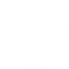 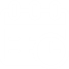 VALIDATION

Remise d’une attestation de formation attestant l’acquisition des compétences attendues.
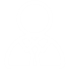 ACCESSIBILITE PSH

A la Maison des Entreprises : 
Salles de formation situées en RDC, accessibles en fauteuil roulant
Bâtiments accessibles par rampe d’accès
Places de parking réservées aux personnes en situation de handicap
Il est possible de mettre en place un accompagnement personnalisé en contactant le référent handicap de DEFI2 CONSEIL…

En entreprise : 
Selon les conditions d’accessibilité de l’entreprise
Tarif :
Nous consulter pour étude de prise en charge

Modalités et délais d’accès :
Entrée en formation sur date programmée dès contractualisation
RESSOURCES HUMAINES
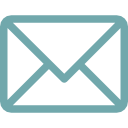 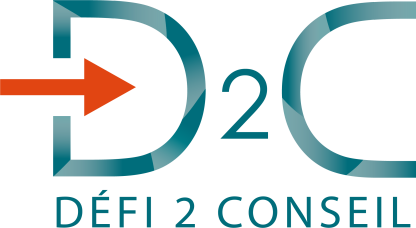 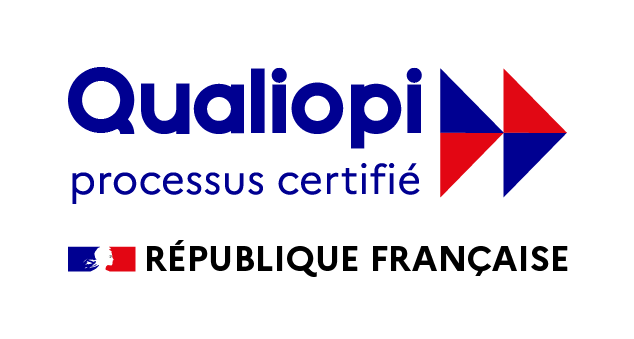 VOTRE CONTACT
Michaël BERTREUX
Tél : 06.33.01.47.93
mbertreux@maisondesentreprises.com
Réf. : COM - FO – Programme QHSE – représentants du personnel au CSE ou à la CSSCT       
      V0 du 26/03/2021